The RouteViews Project:
Update
Nina Bargisen <nina@routeviews.org>,
DKNOG15, Copenhagen
7th March 2025
Background
RouteViews was first started in 1995
Now a growing network of 40+ collectors positioned strategically at Internet Exchange Points around the world
RouteViews collaborates with the Center for Applied Internet Data Analysis (CAIDA) working with NSF grants that support Designing a Global Measurement Infrastructure to Improve Internet Security, GMI3S (OAC-2131987), and an Integrated Library for Advancing Network Data Science, ILANDS (CNS-2120399).
RouteViews is supported with financial and in-kind donations by multiple organizations
RouteViews is based at the University of Oregon and operated by NSRC
NSRC supports the growth of global Internet infrastructure by providing engineering assistance, collaborative technical workshops, training, and other resources to university, research & education networks worldwide.
NSRC is partially funded by the IRNC program of the NSF ( OAC-2029309) and Google with other contributions from public and private organizations.
The University of Oregon is a public research institution in Eugene, Oregon, USA founded in 1876.
RouteViews Team Members
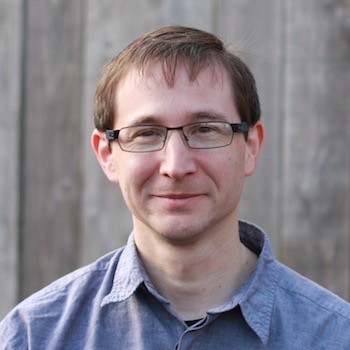 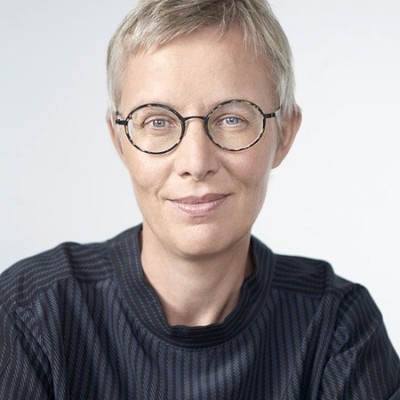 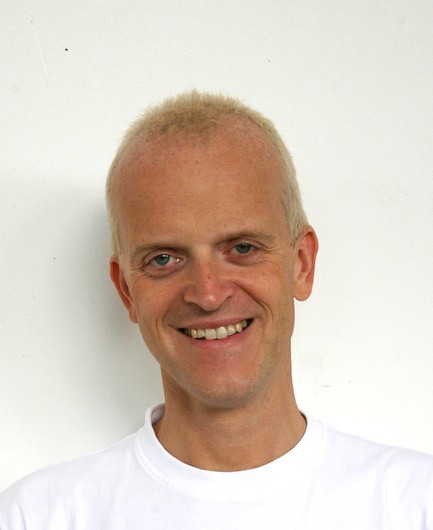 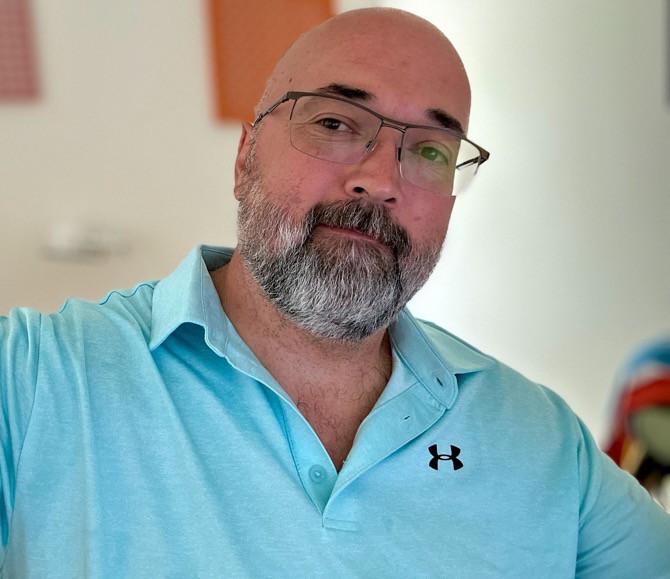 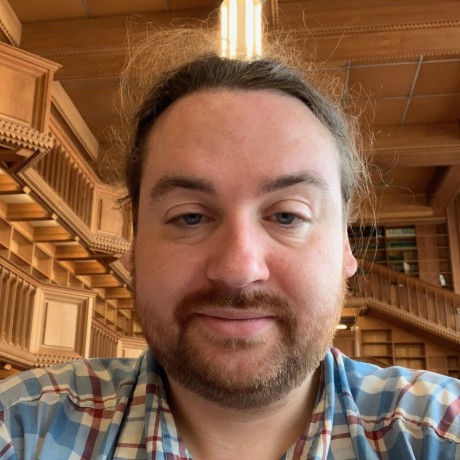 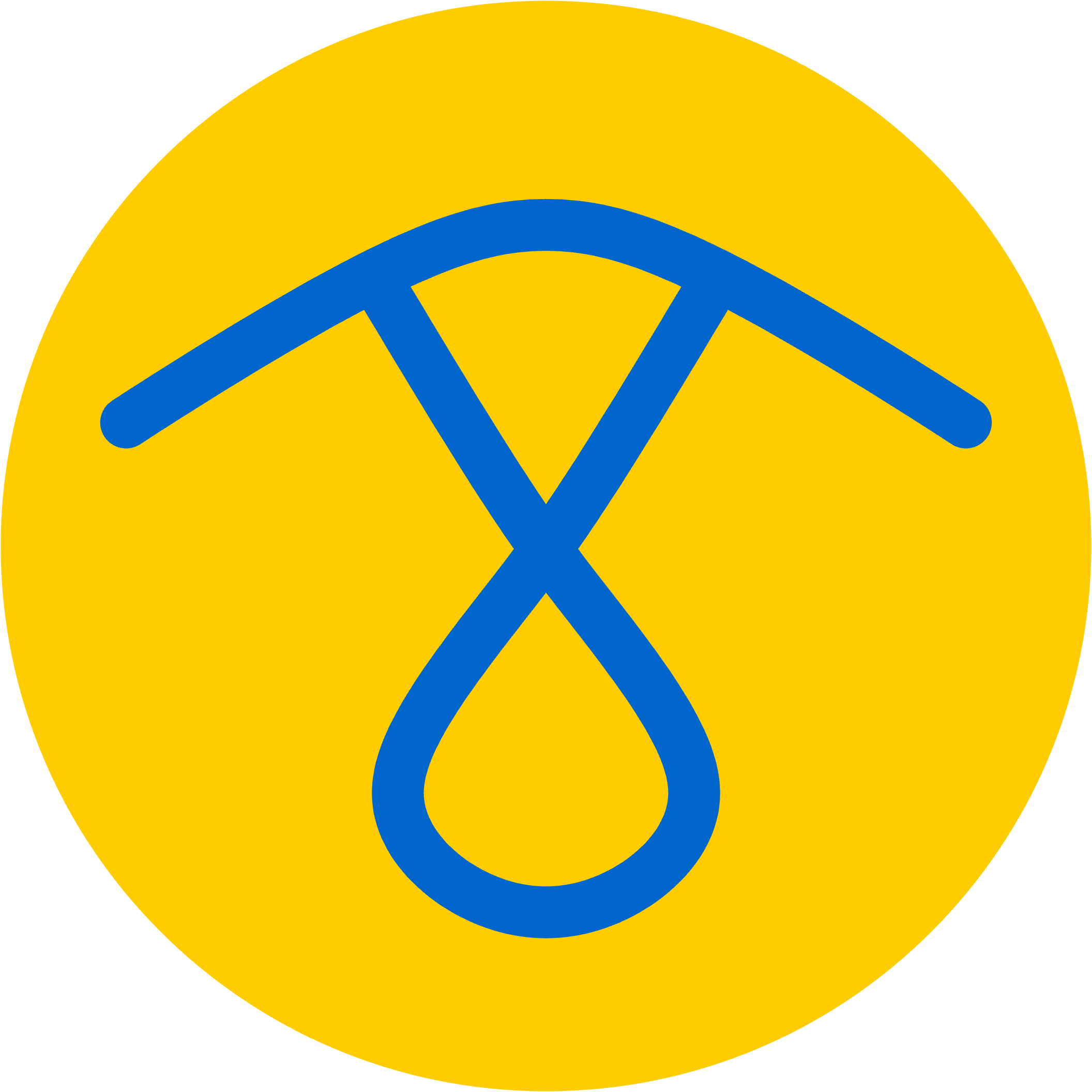 What is RouteViews
A tool that allows Internet network operators to look at the BGP table from different backbones and locations around the world to troubleshoot and to assess:
Reachability, hijacks, bugs, peer visibility, mass withdrawals, RPKI status,…
Operators who find it a valuable tool also peer to contribute to the value
RouteViews operates collectors strategically positioned at IXPs around the world.
It also hosts a few multi-hop collectors at UO for those operators who are not 	present at IXPs.
What is RouteViews
Many free and commercial tools used by network engineers every day include data from RouteViews
CAIDA ASRANK
CAIDA BGP Reader
HE BGP Tools
Kentik Market Intelligence
Kentik BGP monitoring
Catchpoint
BGPMon
And many more
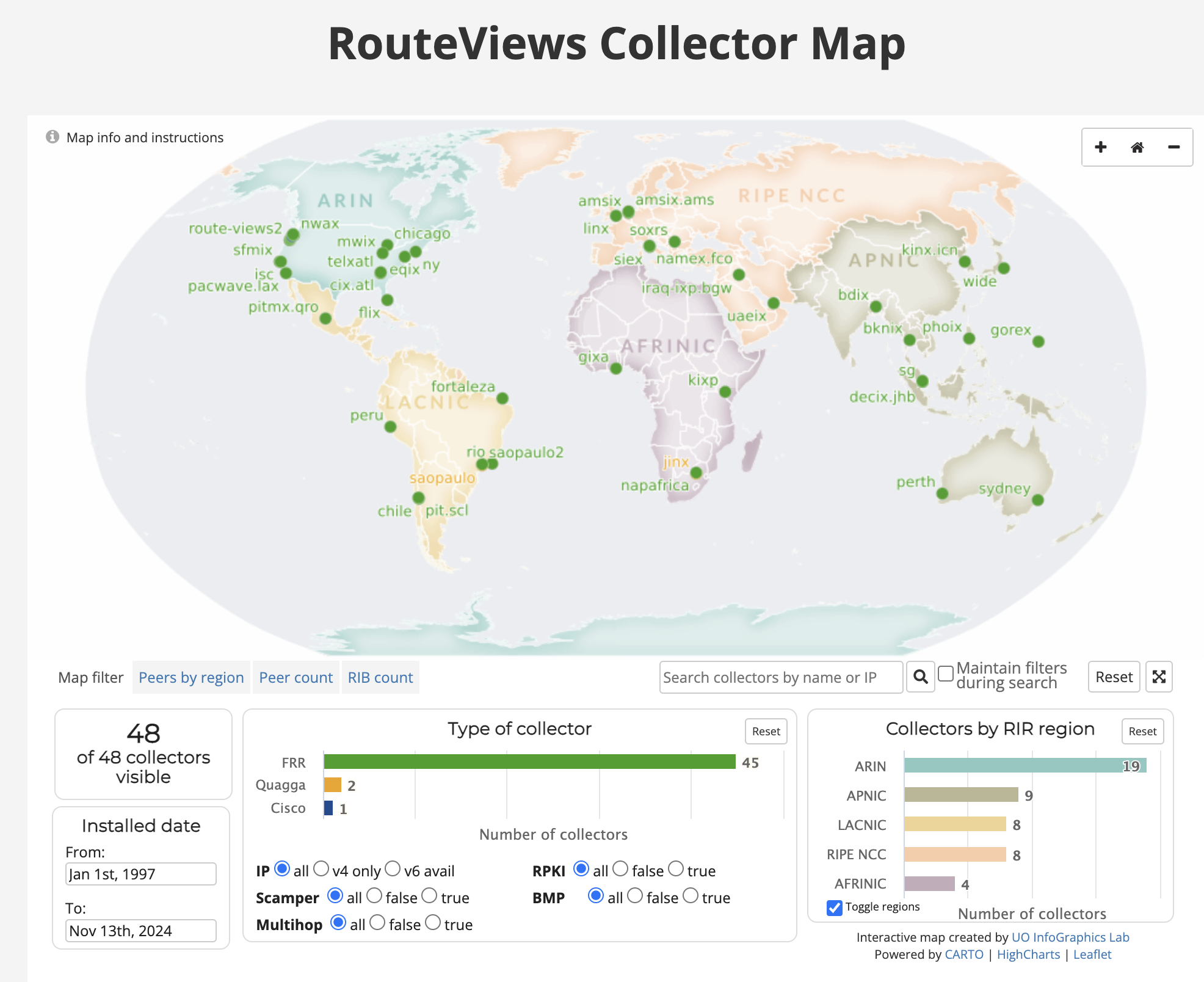 RouteViews Collector Map
http://www.routeviews.org/routeviews/index.php/map/
For network operators & researchers
USING ROUTEVIEWS
Using RouteViews
Network Operators use the live data to analyse how their routes appear on the Global Routing System
Researchers use the 27-year-old data archive to study trends, route hijacks, and changes such as:
Origin change
Next-hop change
New prefix / more specifics
New neighbours
Operator ASN appearing in a new transit path
Bogons
Use Cases – peering negotiation
Understanding your prospects connectivity can be key to a good negotiation
Who are the upstreams?
Who are the peers?
Who are the customers?

Let’s have a look at AS2018 as an example
Connected Networks: Multihop Collector
32 peers, multi-hop
route-views2.routeviews.org> sh bgp sum
IPv4 Unicast Summary (VRF default):
BGP router identifier 128.223.51.102, local AS number 6447 vrf-id 0 BGP table version 2376140
RIB entries 1842070, using 169 MiB of memory Peers 32, using 644 KiB of memory
Lots of full tables
Connected networks:  Multihop Collector
route-views3.routeviews.org# sh ip bg regexp _2018$
BGP table version is 12697779, local router ID is 128.223.51.108, vrf id 0
Default local pref 100, local AS 6447
Status codes:  s suppressed, d damped, h history, * valid, > best, = multipath,
               i internal, r RIB-failure, S Stale, R Removed
Nexthop codes: @NNN nexthop's vrf id, < announce-nh-self
Origin codes:  i - IGP, e - EGP, ? - incomplete
RPKI validation codes: V valid, I invalid, N Not found

    Network          Next Hop            Metric LocPrf Weight Path
N*  41.74.144.0/22   195.239.77.236                         0 3216 2018 i
N*                   109.233.62.1                           0 29479 50304 2018 i
N*                   195.239.252.124                        0 3216 2018 i
N*                   104.251.122.1                          0 14315 2914 20080 2018 i
N*                   158.106.197.135                        0 46450 2914 20080 2018 i
N*                   202.150.221.33                         0 38001 2914 20080 2018 i
N*                   89.149.178.10           10             0 3257 174 2018 2018 i
N*                   190.15.124.18                          0 61568 2018 i
N*                   163.253.3.22                           0 11537 2018 i
N*                   205.171.200.245          0             0 209 3356 2914 20080 2018 i
N*                   67.219.192.5                           0 19653 2914 20080 2018 i
N*                   203.62.187.103                         0 9268 4764 3356 2914 20080 2018 i
N*                   210.5.41.225                           0 45352 2018 i
N*                   64.71.137.241                          0 6939 2018 i
N*                   203.62.187.102                         0 9268 4764 3356 2914 20080 2018 i
N*=                  94.101.60.146                          0 39120 2018 i
N*>                  89.21.210.85                           0 39120 2018 i
Connected ASNs
Prepends indicate upstream
Tier 1 network
Downstreams:  Local Collector
route-views.napafrica.routeviews.org# sh ip bgp regexp  ^2018(_.+)+$
BGP table version is 250650352, local router ID is 196.60.9.68, vrf id 0
Default local pref 100, local AS 6447
Status codes:  s suppressed, d damped, h history, * valid, > best, = multipath,
               i internal, r RIB-failure, S Stale, R Removed
Nexthop codes: @NNN nexthop's vrf id, < announce-nh-self
Origin codes:  i - IGP, e - EGP, ? - incomplete
RPKI validation codes: V valid, I invalid, N Not found

    Network          Next Hop            Metric LocPrf Weight Path
N*> 137.158.0.0/16   196.60.8.216                           0 2018 36982 i
N*> 143.160.0.0/24   196.60.8.216                           0 2018 8094 i
N*> 143.160.240.0/20 196.60.8.216                           0 2018 8094 i
N*> 146.182.0.0/16   196.60.8.216                           0 2018 37501 i
N*> 146.182.0.0/17   196.60.8.216                           0 2018 37501 i
N*> 146.182.128.0/17 196.60.8.216                           0 2018 37501 i
N*> 146.231.0.0/16   196.60.8.216                           0 2018 37520 i
V*> 154.114.25.0/24  196.60.8.216                           0 2018 36982 i
V*> 154.115.0.0/24   196.60.8.216                           0 2018 6149 i
V*> 154.115.112.0/20 196.60.8.216                           0 2018 36982 i
N*> 192.42.99.0/24   196.60.8.216                           0 2018 37520 i
N*> 196.6.221.0/24   196.60.8.216                           0 2018 8094 i
V*> 196.21.40.0/24   196.60.8.216                           0 2018 37501 i
V*> 196.21.158.0/24  196.60.8.216                           0 2018 37501 i
V*> 196.21.159.0/24  196.60.8.216                           0 2018 37501 i
V*> 196.21.164.0/22  196.60.8.216                           0 2018 8094 i
downstream ASNs
Make life easier for your NOC
Often customers and peers contact your noc with routing issues. Announcing your routes to RouteViews, helps your engineers to see your network from the rest of the Internet.

Example: You want to balance traffic between your upstreams but the deaggregation scheme is not working
Make life easier for your NOC
upstream
route-views3.routeviews.org# sh ip bg 220.239.64.0
BGP routing table entry for 220.239.64.0/20, version 10370995
Paths: (1 available, best #1, table default)
  Not advertised to any peer
  38001 7473 4804 4804
    202.150.221.33 from 202.150.221.33 (10.11.33.29)
      Origin IGP, valid, external, best (First path received), rpki validation-state: invalid
      Community: 38001:100 38001:3003 38001:8003
      Last update: Sun Nov 10 14:28:09 2024
route-views3.routeviews.org#
RPKI state
upstream
Make life easier for your NOC
route-views3.routeviews.org# sh ip bg 220.239.64.0/19
BGP routing table entry for 220.239.64.0/19, version 9454097
Paths: (25 available, best #24, table default)
  Not advertised to any peer
    9268 4764 1221 7474 4804, (aggregated by 4804 198.142.65.160)
    203.62.187.103 from 203.62.187.103 (203.62.187.103)
      Origin IGP, valid, external, atomic-aggregate, rpki validation-state: valid
      Community: 0:2011 9268:2124
      Last update: Mon Nov  4 04:04:03 2024
    9268 4764 1221 7474 4804, (aggregated by 4804 198.142.65.160)
    203.62.187.102 from 203.62.187.102 (203.62.187.102)
      Origin IGP, valid, external, atomic-aggregate, rpki validation-state: valid
      Community: 0:2011 9268:2124
      Last update: Mon Nov  4 02:34:28 2024
route-views3.routeviews.org#
Make life easier for your NOC
Ups – we forgot to create new ROAs so networks are dropping the longer prefixes

Go fix
For Peering Coordinators
PEERING WITH ROUTEVIEWS
Peering with RouteViews
RouteViews has an Open peering policy
PeeringDB: https://www.peeringdb.com/asn/6447
We require all peers to have a PeeringDB entry
Our tools build peering options (for IXP based collectors) and 	configurations from PeeringDB
Peering:
Over IPv4 (for IPv4 prefixes) and IPv6 (for IPv6 prefixes)
We want to receive the entire BGP table (if operationally possible)
Please do not use “add-path” or send us bogon routes
We do not send you any prefixes (please don’t ask)
[Speaker Notes: This is what we used to say, but now (change slide)]
RouteViews Peering Policy
General requirements:

Peer must operate stable equipment - RouteViews will shutdown BGP sessions that disturb the stability of the RouteViews platform
Peer must have a routable ASN
Peer must not be a hobby network
Peer’s full view of the  global  routing table is preferred
Routes should be aggregated as much as possible ( no longer than /24 for IPv4  and /48 for IPv6)
Peer must be present with up-to-date information in PeeringDB - including the NOC email address
Peer must filter RFC6890 space
RouteViews does not accept addpath-RX or TX
Peers must not send default routes
IXP peering:

We happily accept everyone's routes from the route servers.
We will set up bilateral sessions with anyone who meets the general requirements and will send us their full table.
We will peer at all mutual exchanges if requested.
Multihop peering:

We will accept multihop peers who are not on any mutual IXPs.
Peers must provide their full view of the Internet as they see it.
We accept two sessions for redundancy; more than two sessions can be set up if the feeds are sufficiently different.
Why a selective Policy?
Balance operational OH, scale and information from the data
Hobby Networks
Full View of the Internet
What makes a peering interesting?
Networks in regions where we have limited visibility
Networks demonstrating new interconnection patterns
Networks using innovative routing practices
Networks that help us understand emerging market dynamics
Or maybe something we haven’t thought about yet
What’s happening at RouteViews
ROUTEVIEWS NEWS
RouteViews News
Collectors:
The majority use FRR1 (either version 9.1 or 10)
One Cisco ASR1004 and one (still) using Quagga
Moving collectors from metal to VMs (easier deployment & management)
Location update:
Recent additions include CIX-ATL, PacWave LAX, Iraq IX, PIT Mexico & 	Santiago, DE-CIX Johor Bahru
Several new locations offered; resources required to fulfil those offers
1FRRouting Project: https://frrouting.org/
RouteViews Development Projects
API
Allow programmatic access to live RouteViews data
(our collectors currently allow telnet access, which 1000s of automated 	scripts hammer on a daily basis)
 A BETA version is available at api.routeviews.org 
LookingGlass
telnet access is unsustainable
Aim to making LookingGlass default access for each collector
telnet will remain available on one collector for legacy
BMP
Live feed from collectors for BGP data consumers
RouteViews Behind the Scenes Projects
Months of ongoing effort:
Upgrading archive infrastructure and storage
RouteViews stores BGP data from 1997 – around 50 TBytes (compressed)
Tooling
Automation tools for managing the whole infrastructure and deploying new peers
Collector OS (from CentOS to Ubuntu)
CentOS end-of-life – half the collectors still running CentOS
FRR performance
Standardising on two latest releases, upgrading from old releases
“Badly behaving peers” (aka slow peers)
RouteViews Future Planning
Collectors & hosts in new locations outside North America
Large IXPs with dense interconnection
Unique or specialist environments (eg R&E exchanges)
Scalable and diverse archiving
Improved community support
Running this infrastructure costs money!
We hugely appreciate our generous supporters
https://www.routeviews.org/routeviews/index.php/supporters/
Your suggestions are very welcome!
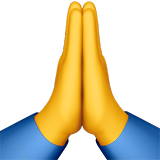 For potential hosts of collectors
HOSTING ROUTEVIEWS
Hosting RouteViews
RouteViews is interested in new locations
Especially in regions or economies we have no collector
Where there are IXPs with large numbers of peers (>100)
Hosting a RouteViews collector
Hosts can be IXPs themselves
Hosts can be members of IXPs
Hosts sponsor the IXP port and the (~10Mbps) transit required
Hosts sponsor the VM needed for the collector
Physical hardware is less preferred due to being harder to manage
VMs sometimes may not be possible due to operational requirements
Collector Specifications
Virtual Machine:
16GB RAM min (prefer 32GB)
100GB disk
4 vCPUs
1 transit interface (management and public CLI access, low traffic)
1 peering interface on the IX
Physical Hardware:
32GB – 64GB RAM
400GB – 1TB SSD
4+ CPUs
Ethernet port for transit interface (1Gbps is enough)
Ethernet port for IX peering (10Gbps is the standard now)
Collector Software
Ubuntu 24.04 is RouteViews standard OS
We require a minimal Ubuntu Server install
Our deployment scripts do the rest
Routing daemon we install is FRR
MRT1 used for BGP RIBs (archived every 2 hours) and BGP updates 	(archived every 15 minutes)
1 Multi-Threaded Routing Toolkit:  https://datatracker.ietf.org/doc/html/rfc6396
Collector Host
Acknowledged on RouteViews website as a sponsor
Contact details kept up to date with RouteViews team
– An up-to-date PeeringDB entry helps
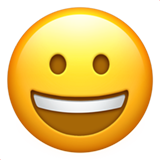 How you can help
SUPPORTING ROUTEVIEWS
Supporting RouteViews
The project was started in 1995 because network operators wished to see what their BGP announcements looked like from an external viewpoint
Thousands of network operators & researchers all around the world now 	rely on RouteViews
Many everyday tools we all rely on use RouteViews data
Please consider supporting RouteViews:
By peering with one of our collectors
By publicly acknowledging the value of the information we have collected
In any other way that helps keep this community service going
Thank you!
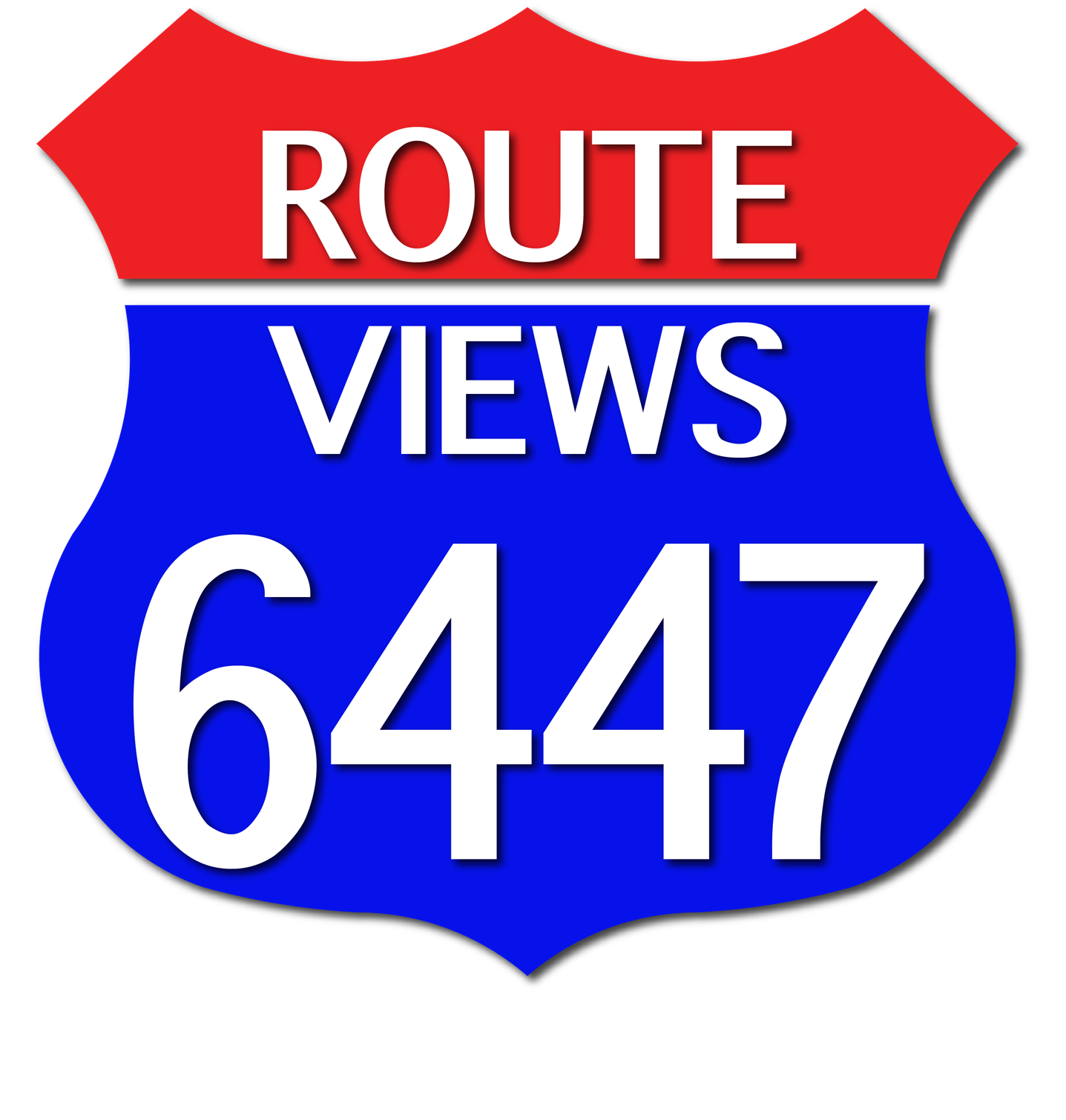